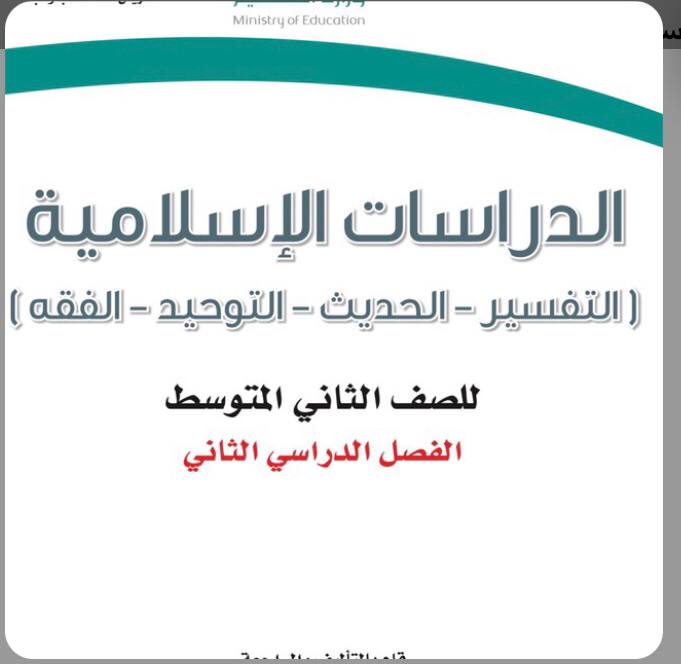 عروض بوربوينت-ثاني متوسطchat -لا نحلل استخدام العروض لأمور تجارية
صباحك سعيد
السلام عليكم ورحمة الله وبركاته
الجلوس في مكان مناسب للتعلم
التأكد من جاهزية الاتصال قبل الحصة بوقت كافي
ابتعدي عن أي أمر يشوش انتباهك وتركيزك للدرس.
وعند مواجهة أي مشكلة المحاولة والسؤال عن طريقة حلها.
عدم ترك الحصة أثناء الدرس
احترام المعلمة وعدم التشويش على الحصة
القوانين الصفية
إلا بعد الاستئذان من المعلمة للأمور الطارئة والضرورية.
مع الحرص على التفاعل الإيجابي.
اختاري الإجابة الصحيحة
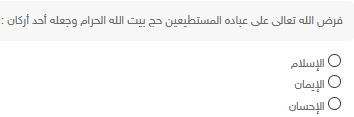 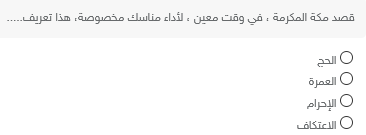 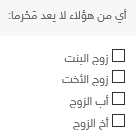 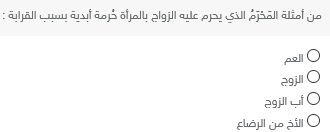 اختاري الإجابة الصحيحة
1
3
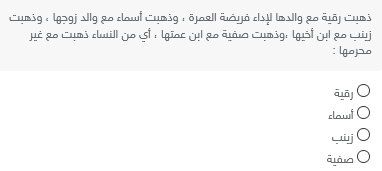 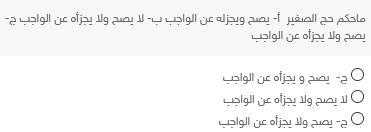 2
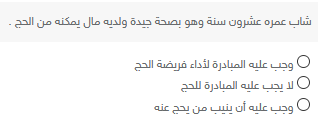 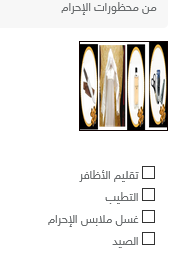 اختاري الإجابة الصحيحة
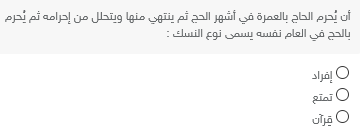 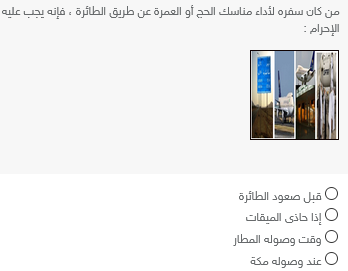 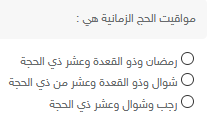 اختاري الإجابة الصحيحة
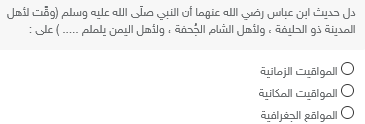 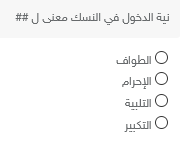 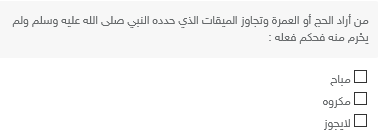 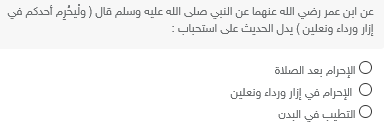 اختاري الإجابة الصحيحة
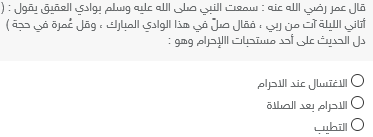 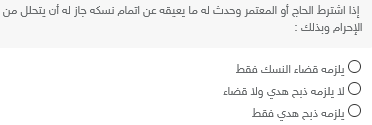 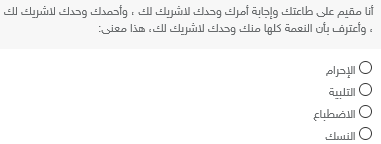 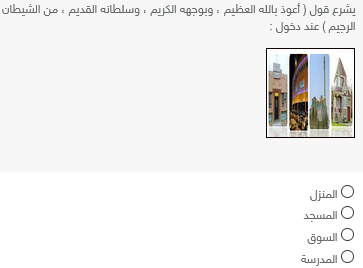 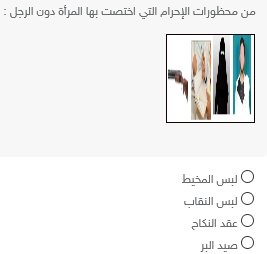 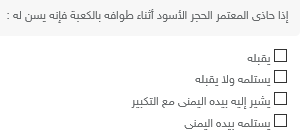 اختاري الإجابة الصحيحة
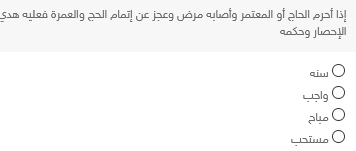 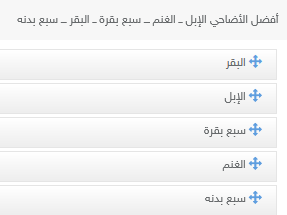 2
1
5
3
4
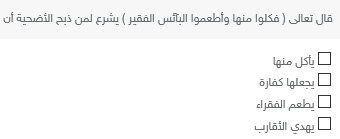 اختاري الإجابة الصحيحة
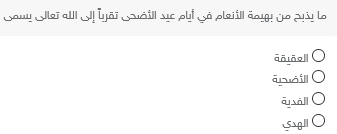 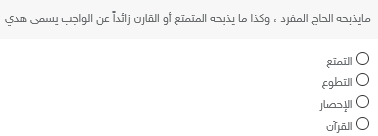 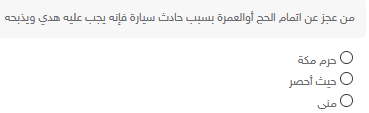 اختاري الإجابة الصحيحة
1
2
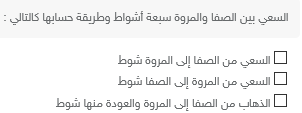 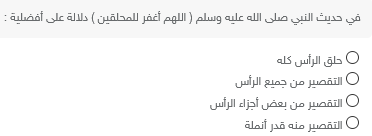 اختاري الإجابة الصحيحة
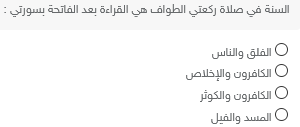 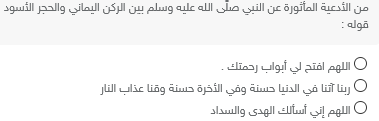 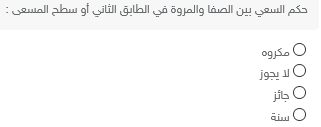 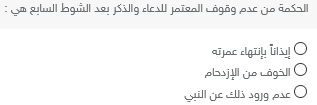 3
اختاري الإجابة الصحيحة
2
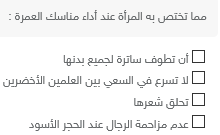 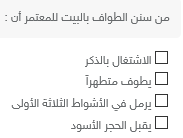 1
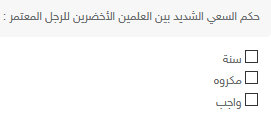 4
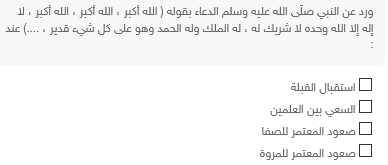 اختاري الإجابة الصحيحة
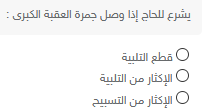 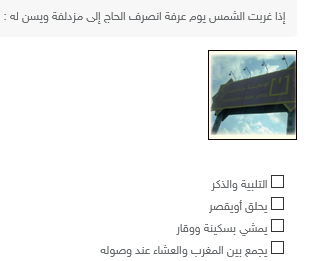 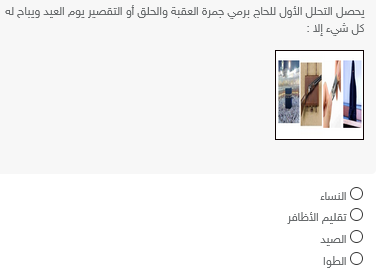 اختاري الإجابة الصحيحة
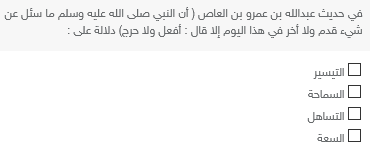 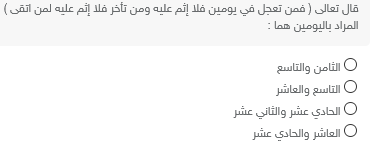 اختاري الإجابة الصحيحة
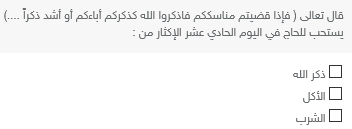 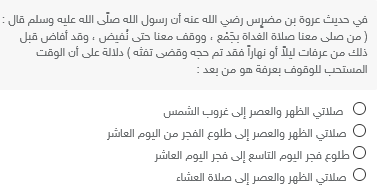 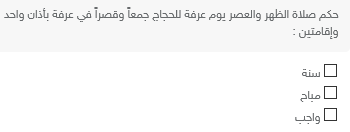 اختاري الإجابة الصحيحة
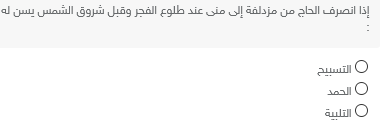 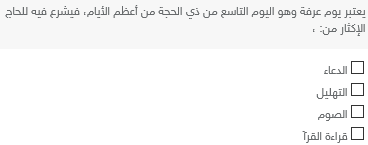 ن
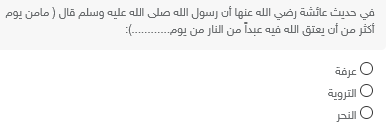 اختاري الإجابة الصحيحة
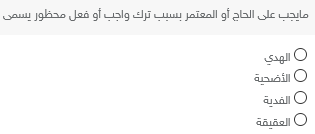 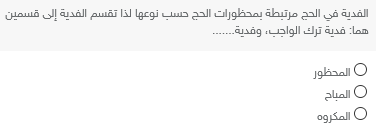 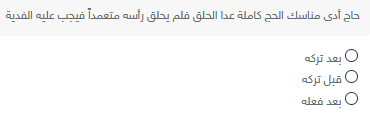 اختاري الإجابة الصحيحة
1
2
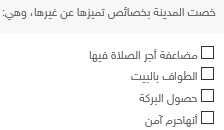 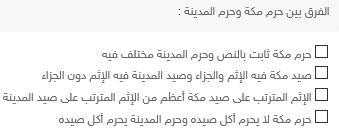 4
3
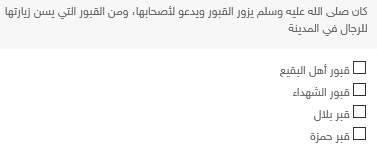 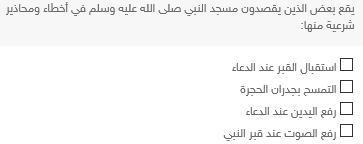 اختاري الإجابة الصحيحة
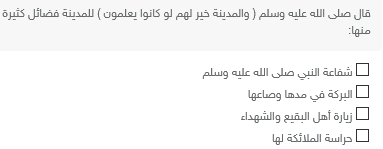 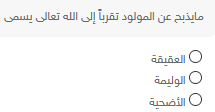 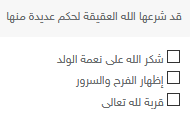 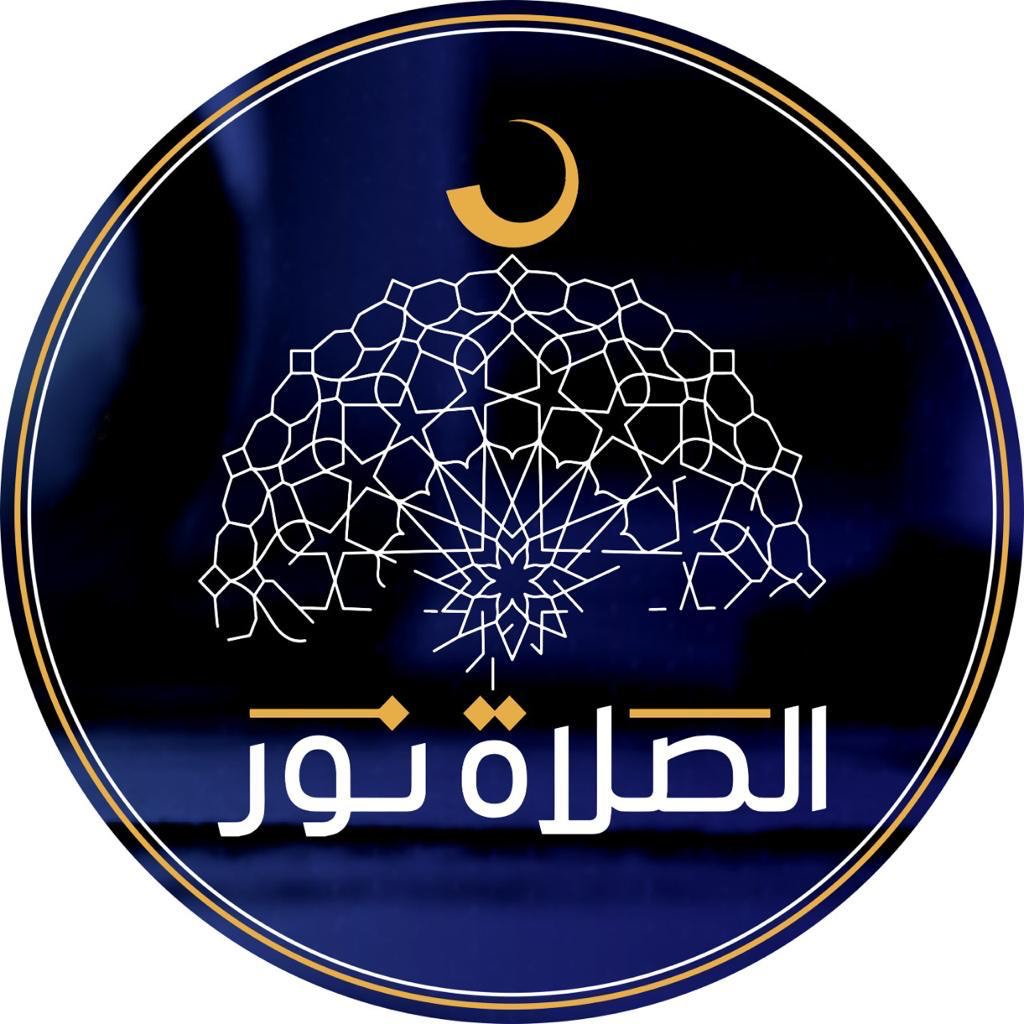 شكراً
كفارة المجلس
سبحانك اللهم وبحمدك، أشهد أن 
لا إله إلا أنت أستغفرك وأتوب إليك